Тема урока: «Питание космонавтов в космосе» посвещается 55 летию полетов  Юрия Алексеевича Гагаринаразработали: Аксенова Р.К. Барсукова Т.Н.
Ю́рий Алексе́евич Гага́рин 9 марта 1934 — 27 марта 1968 — советский лётчик-космонавт, Герой Советского Союза, кавалер высших знаков отличия ряда государств, почётный гражданин многих ,российских и зарубежных городов.
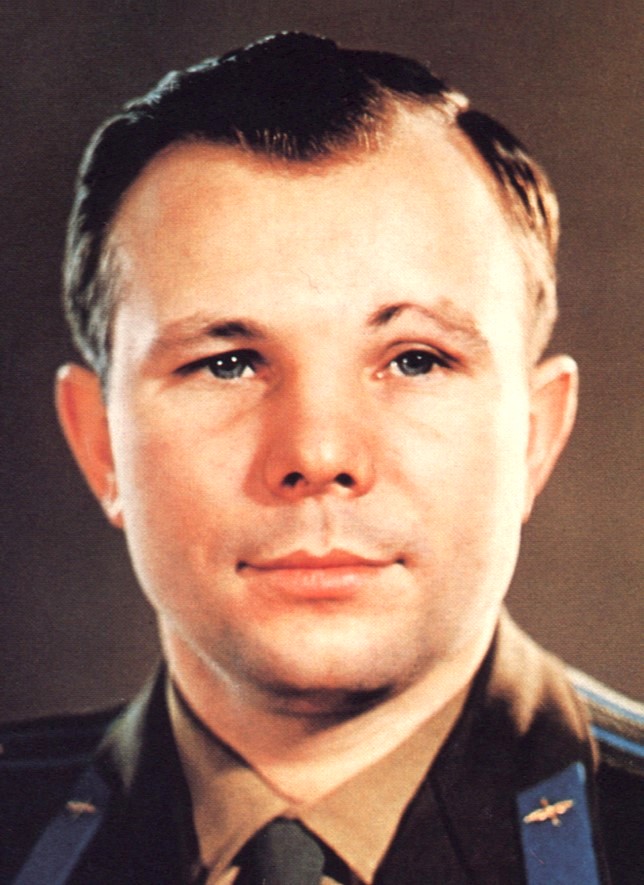 12 апреля 1961 года Юрий Гагарин стал первым человеком в мировой истории, совершившим полёт в космическое пространство.
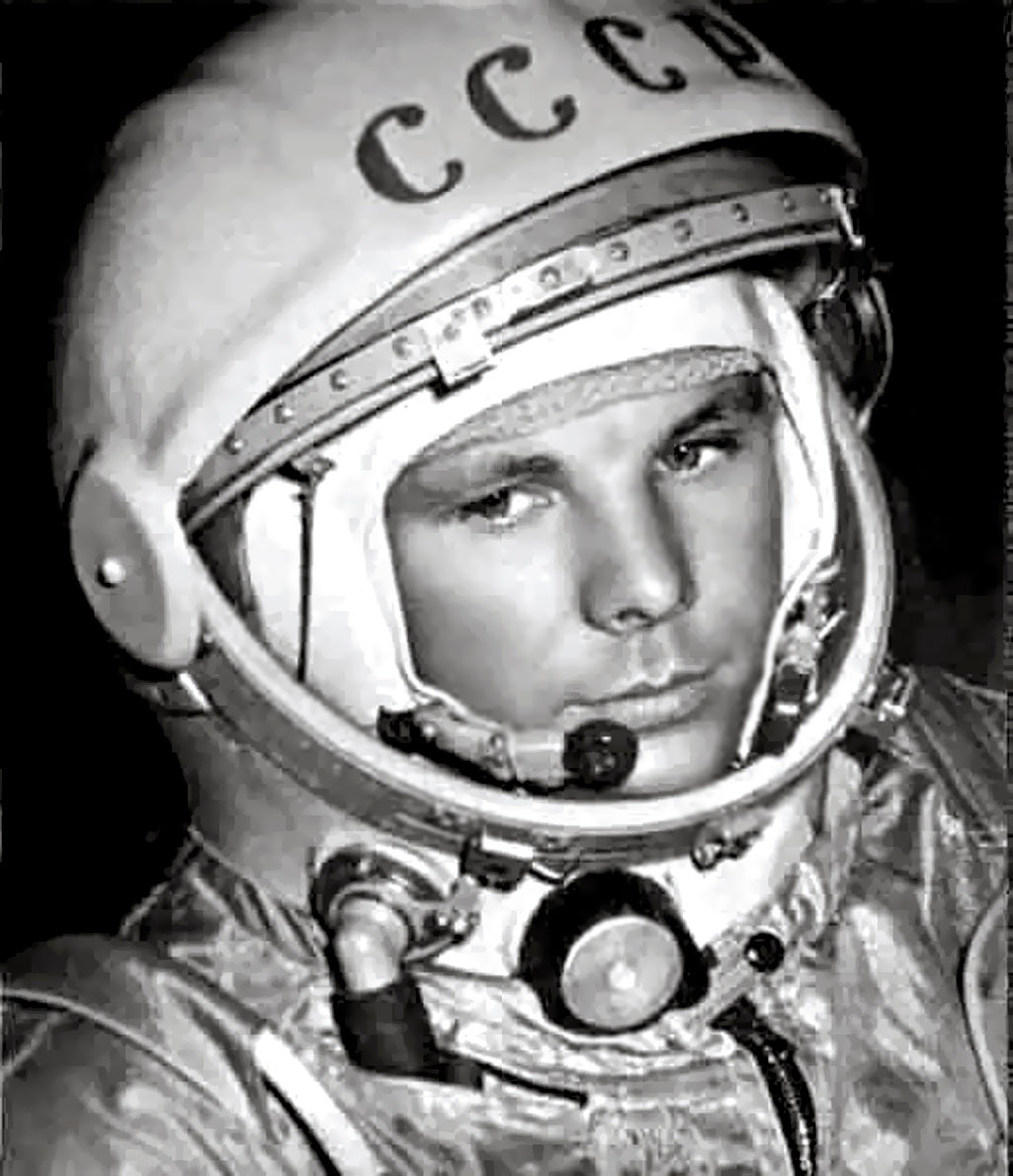 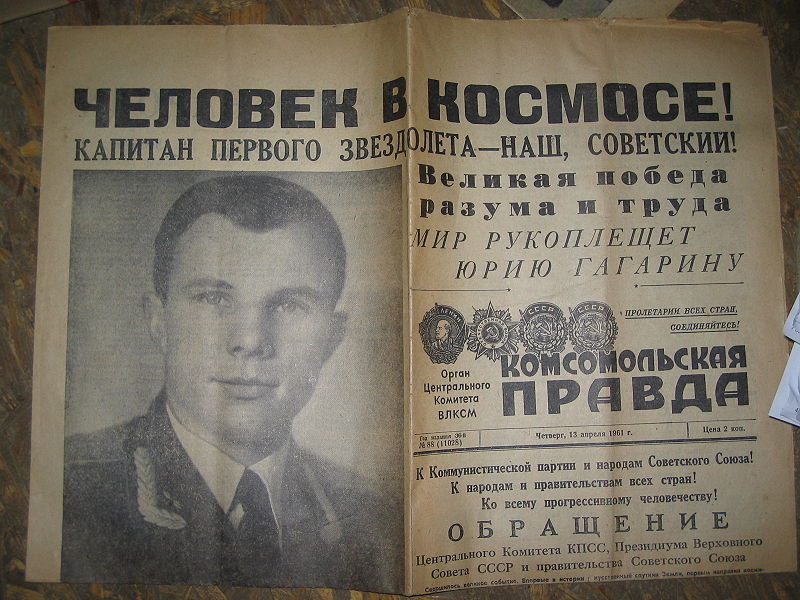 Ракета-носитель «Восток» с кораблём «Восток», на борту которого находился Гагарин, была запущена с космодрома Байконур. После 108 минут полёта Гагарин успешно приземлился в Саратовской области, неподалёку от города Энгельса. Начиная с 12 апреля 1962 года, день полёта Гагарина в космос был объявлен праздником — Днём космонавтики.
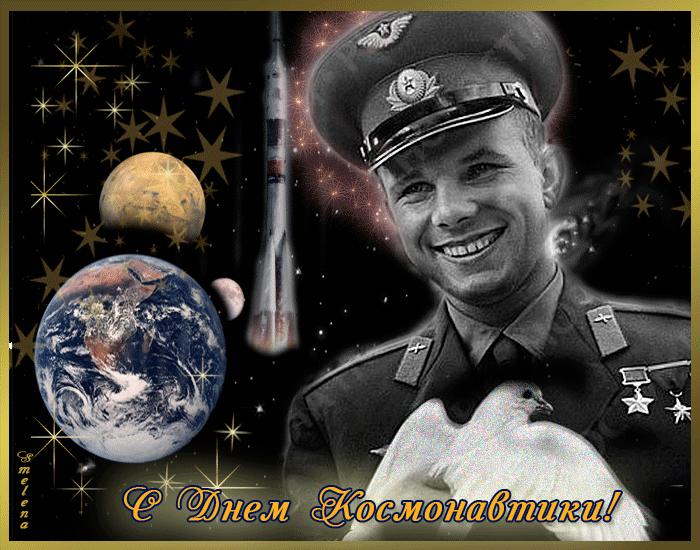 Первый космический полёт вызвал большой интерес во всём мире, а сам Юрий Гагарин превратился в мировую знаменитость.
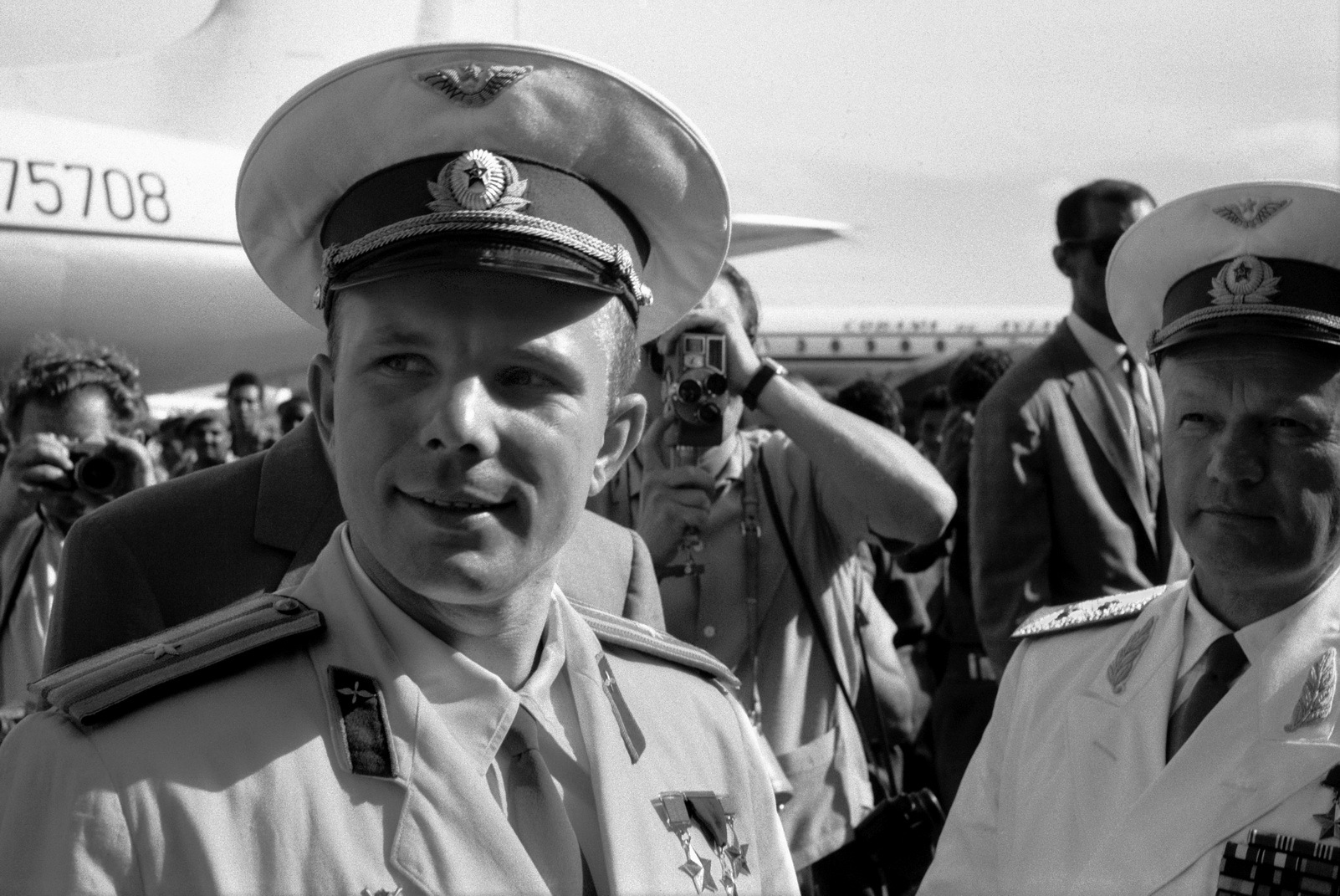 По приглашениям зарубежных правительств и общественных организаций он посетил около 30 стран. Много у первого космонавта было поездок и внутри Советского Союза. В последующие годы Гагарин вёл большую общественно-политическую работу, окончил академию им. Жуковского, работал в ЦПК и готовился к новому полёту в космос.
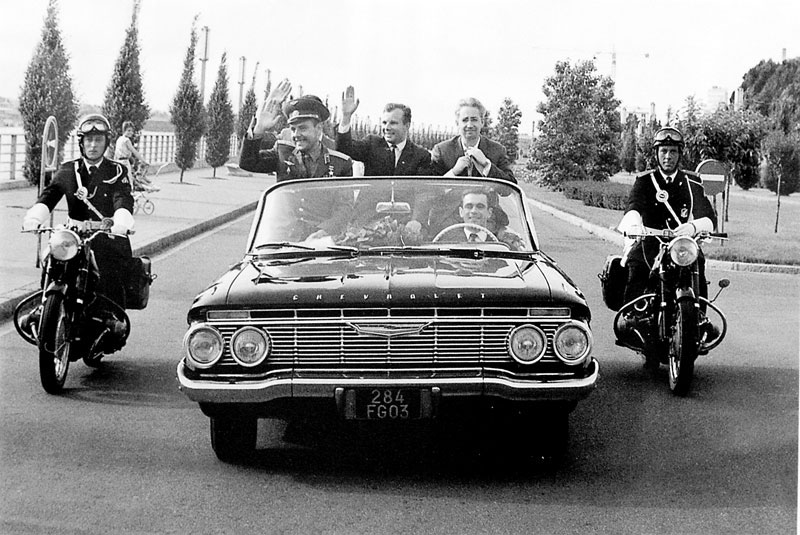 27 марта 1968 года Юрий Гагарин погиб в авиационной катастрофе вблизи деревни Новосёлово Киржачского района Владимирской области, выполняя учебный полёт на самолёте МиГ-15УТИ под руководством опытного инструктора В. С. Серёгина. Причины и обстоятельства авиакатастрофы остаются не вполне выясненными и на сегодняшний день.
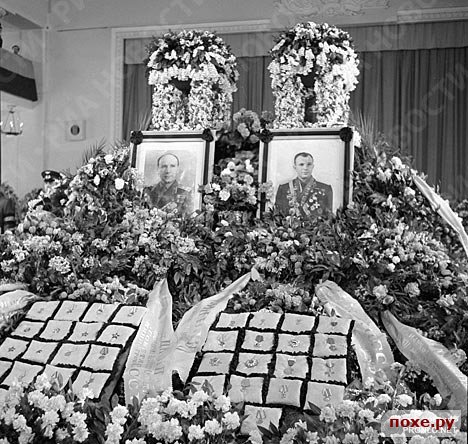 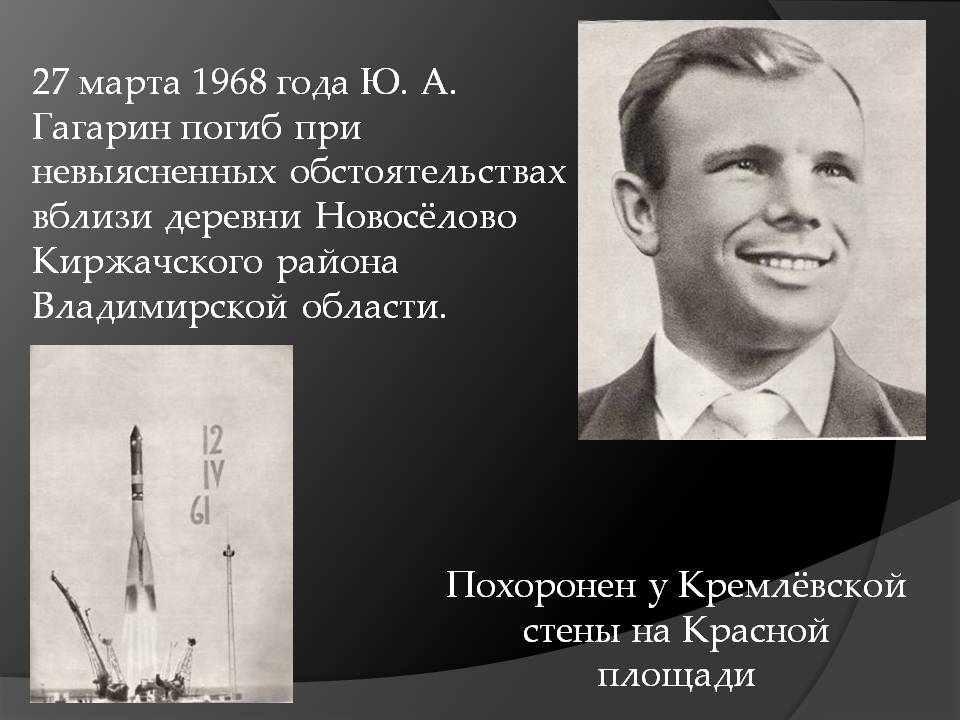 В связи с гибелью Гагарина в Советском Союзе был объявлен общенациональный траур (впервые в истории СССР в память о человеке, не являвшемся главой государства). В честь первого космонавта Земли был переименован ряд населённых пунктов (включая его родной город — Гжатск), названы улицы и проспекты. В разных городах мира было установлено множество памятников Гагарину.
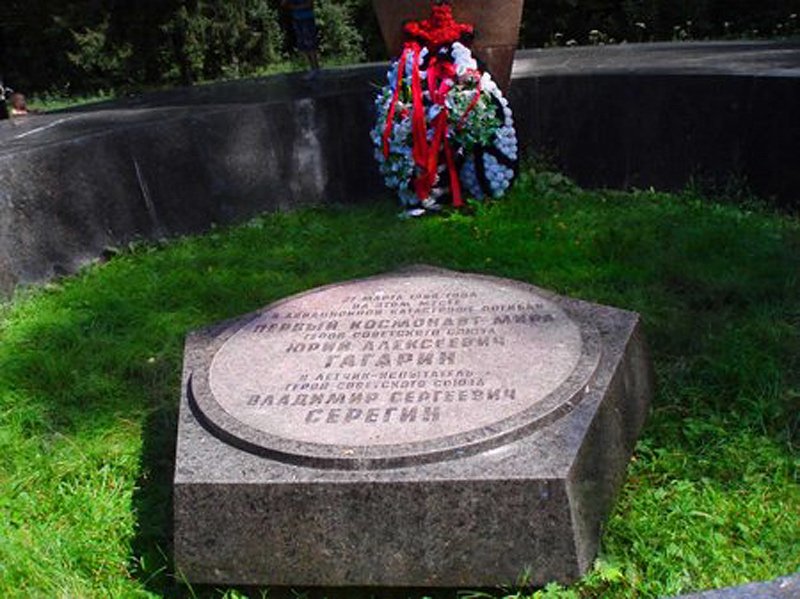 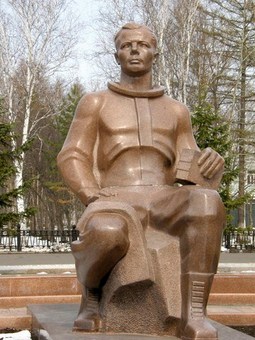 Памятник Ю.Гагарину в Комсомольске на Амуре.
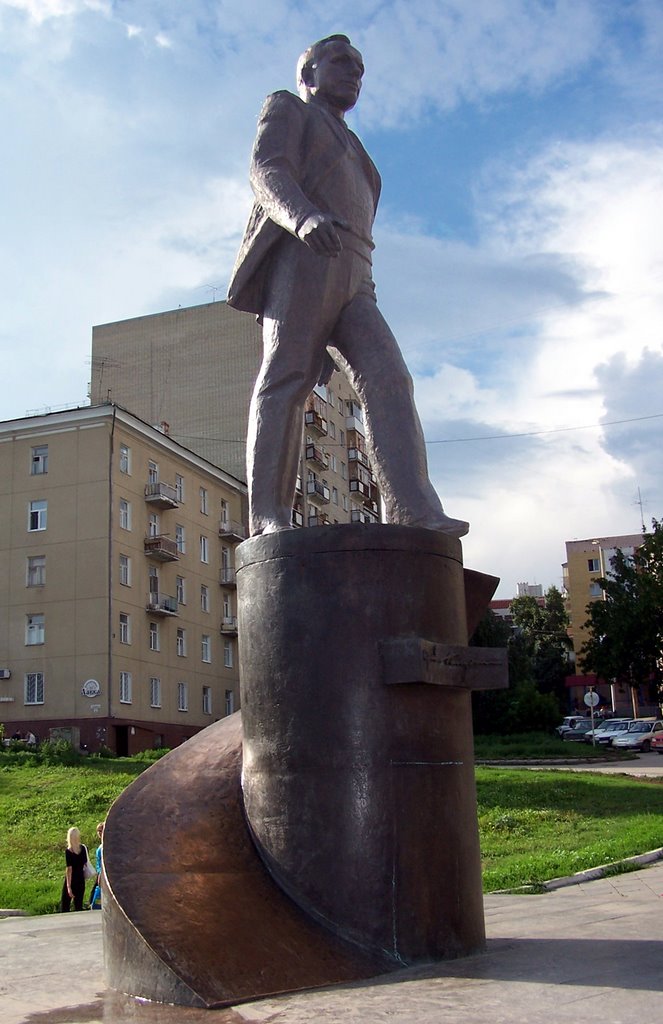 Памятник Ю.Гагарину в  Саратове
Памятник Ю.Гагарину в Чебоксарах
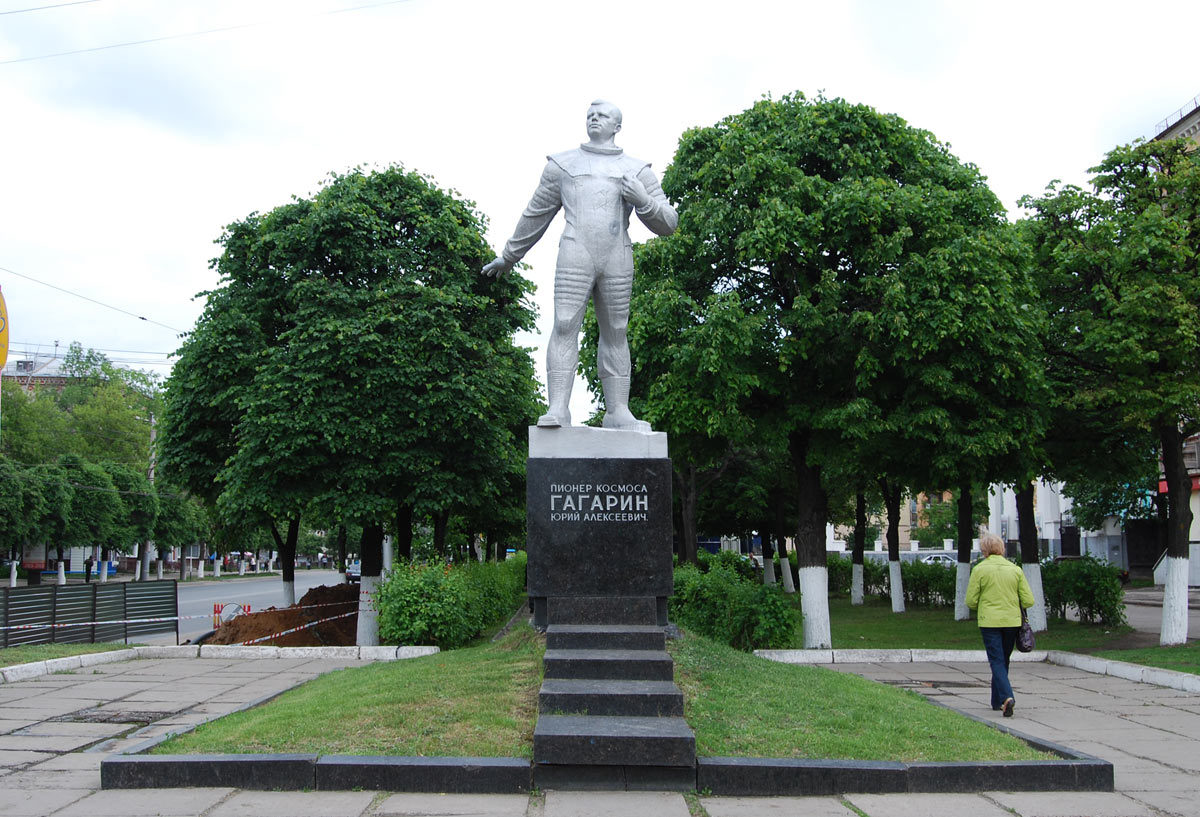 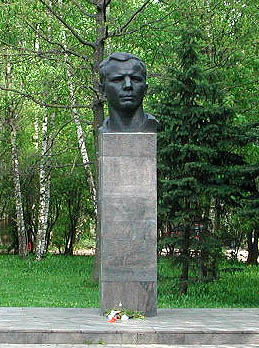 Памятник Ю.Гагарину в Смоленске
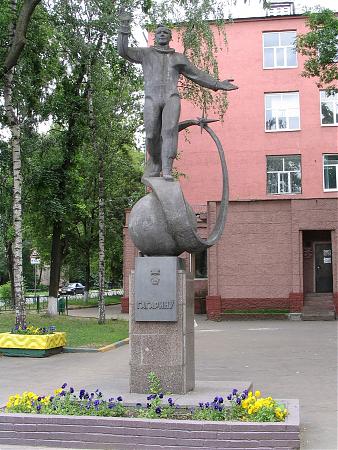 Памятник Ю.Гагарину в Люберцах Московской области
А что представляет собой космическая еда?
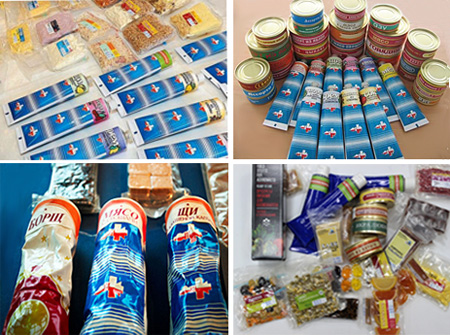 Поначалу считалось, что идеальной пищей на орбите были бы питательные таблетки, полностью усваивающиеся и при этом не отнимающие времени на еду. Таблетки так и не были созданы - их заменила портативная и совершенно готовая к употреблению пища.
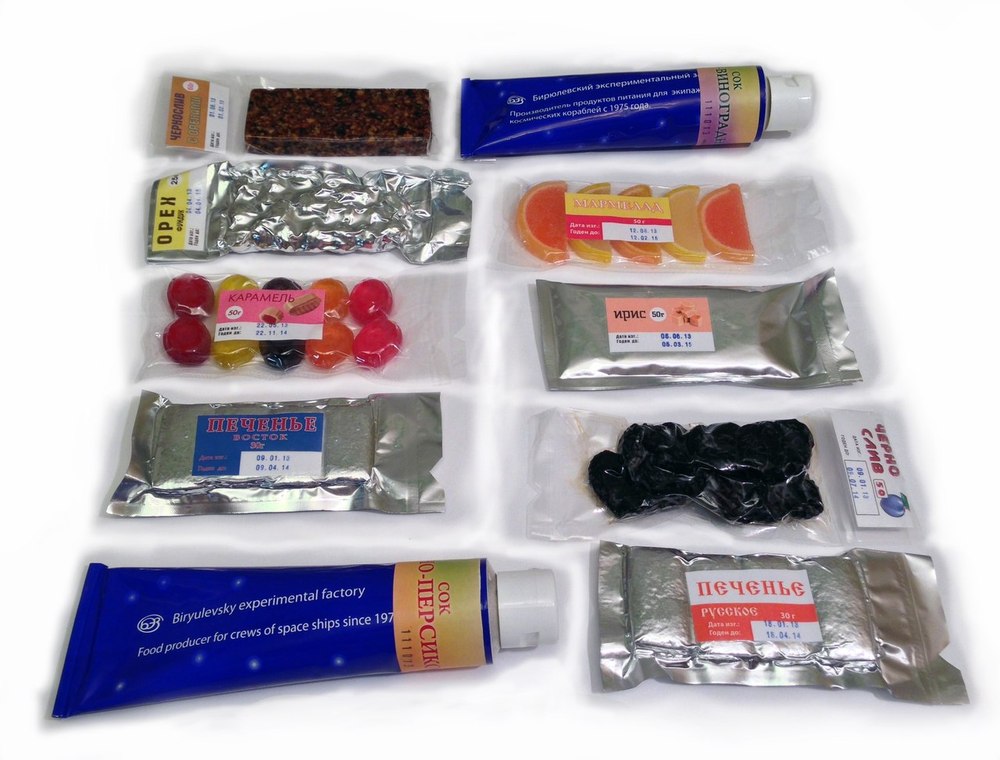 Первым человеком, попробовавшим космическую еду, стал известный на весь мир наш соотечественник – Юрий Гагарин.
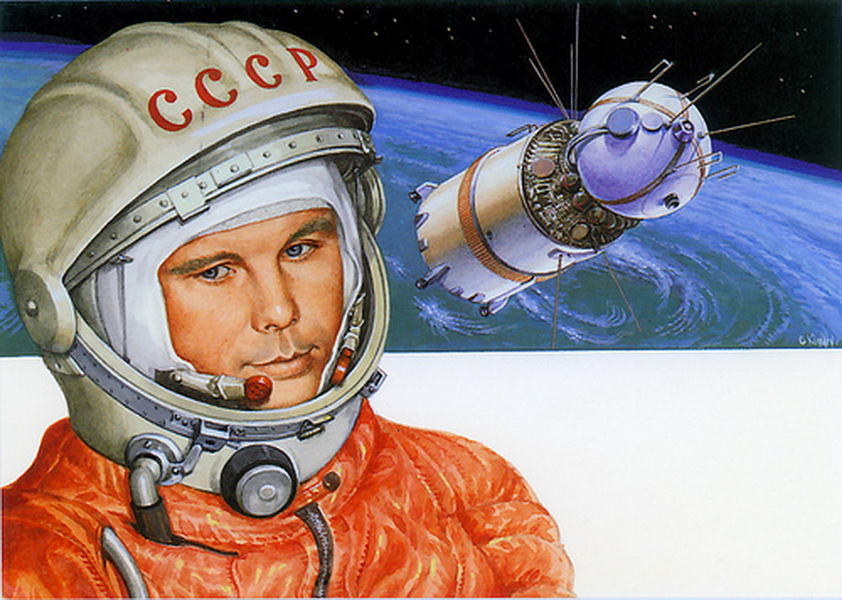 Ученые, работающие в области питания, совершенствуют диеты для космонавтов. Задача заключается в том, чтобы создать такие продукты, которые бы занимали как можно меньше места, мало весили и в то же время были высококалорийными, удобными для приема и вкусными.
Вес суточного рациона пищи, воды и кислорода на одного человека в космосе приблизительно равен 5,5 килограмма. Продолжительность же межпланетного путешествия может колебаться от нескольких дней до нескольких лет
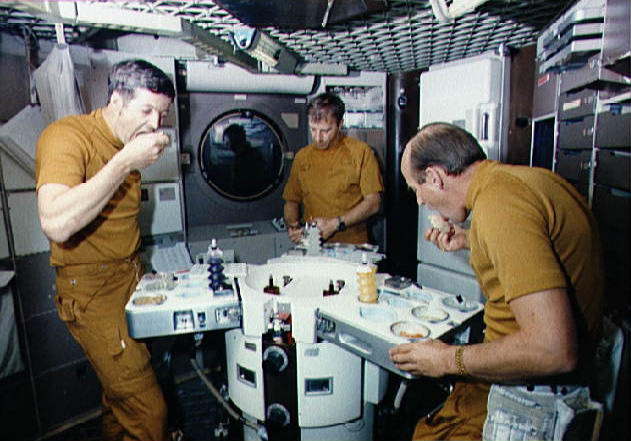 Космическая еда – высококачественный продукт лишенный некоторых недостатков пищи, которую мы употребляем в повседневной жизни. Высокая энергетическая и биологическая ценность, а также очень долгий срок хранения и низкая чувствительность к температурным перепадам отличают космическую еду от земной.
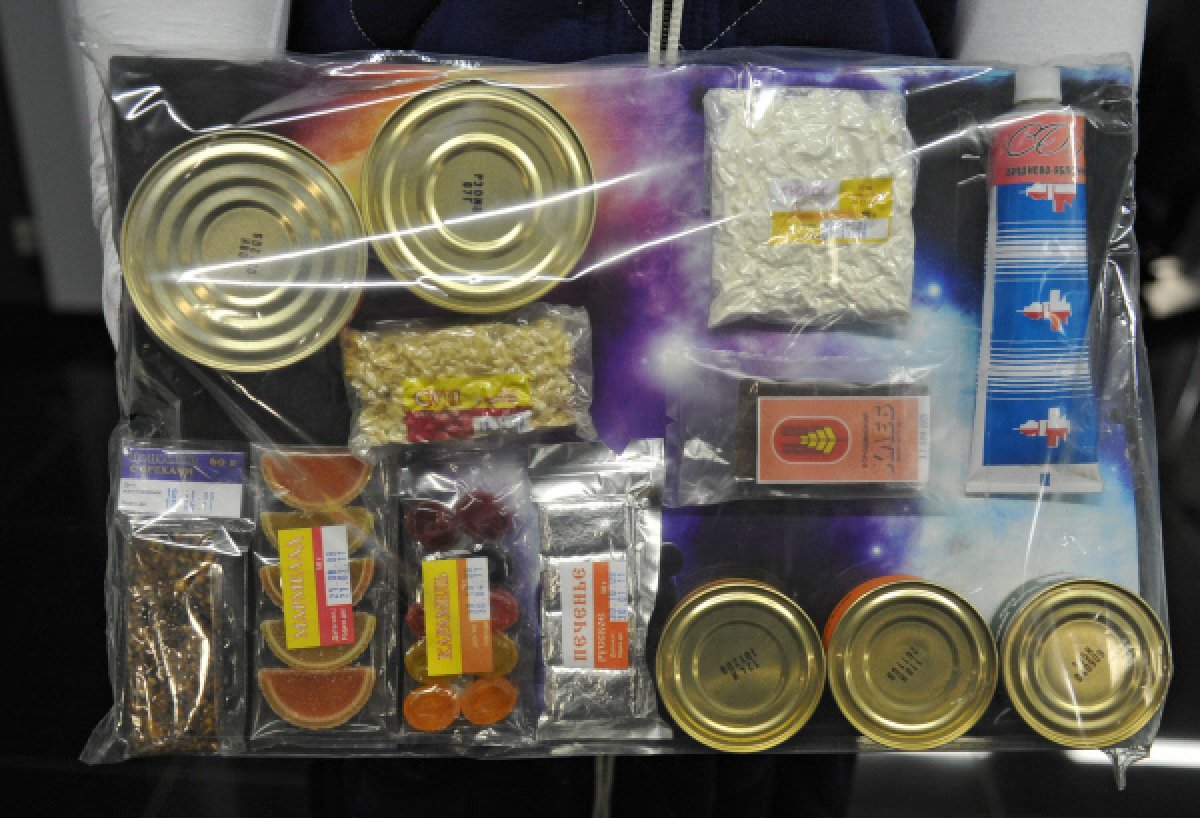 Пища должна быть максимально питательной, легко усвояемой и в то же время, легкой и готовой к употреблению.
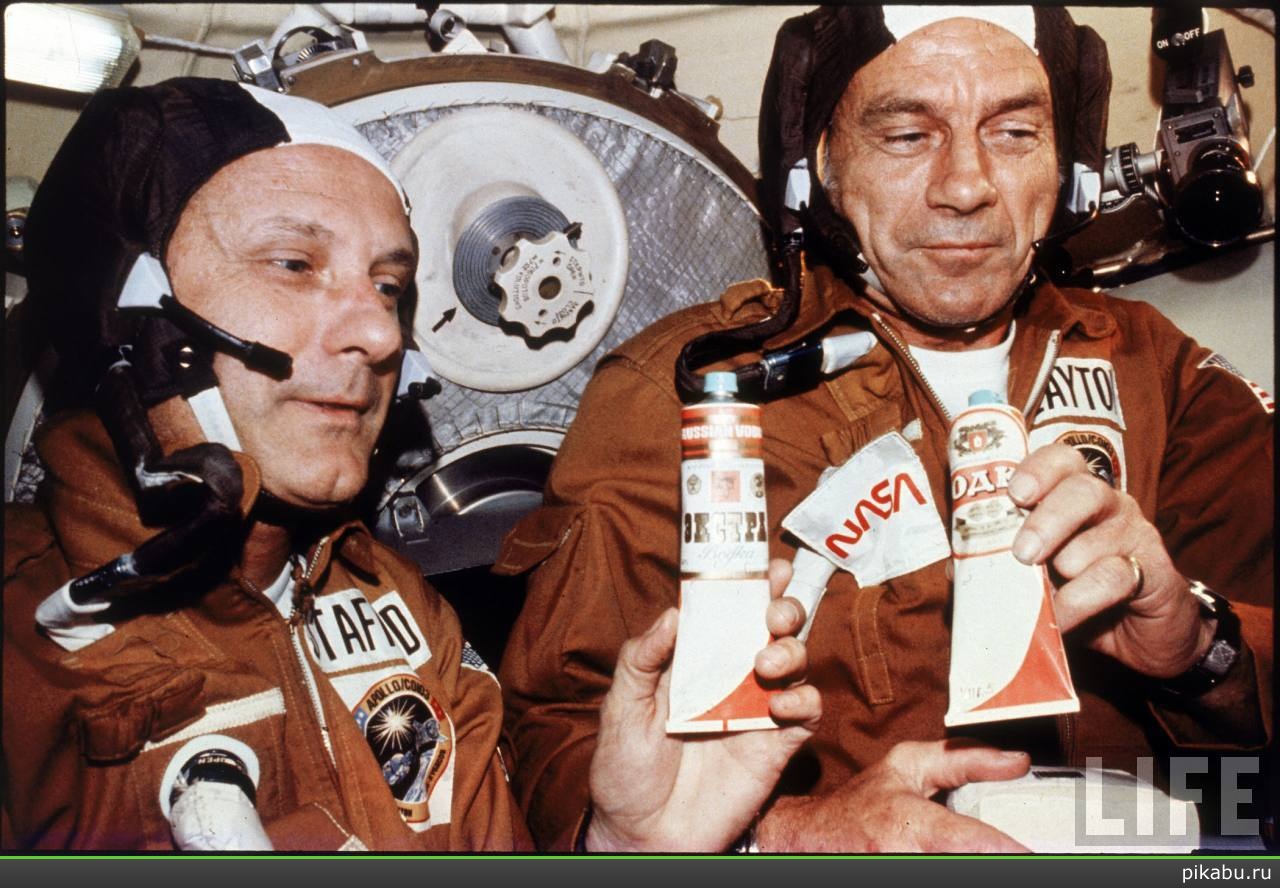 Как же обеспечить прием пищи человеку, находящемуся в состоянии невесомости? Попробуйте, например, выпить воды, если она совсем не льется. Или проглотить кусочек хлеба, который застревает во рту, и, несмотря на все усилия, никак не проходит в пищевод.
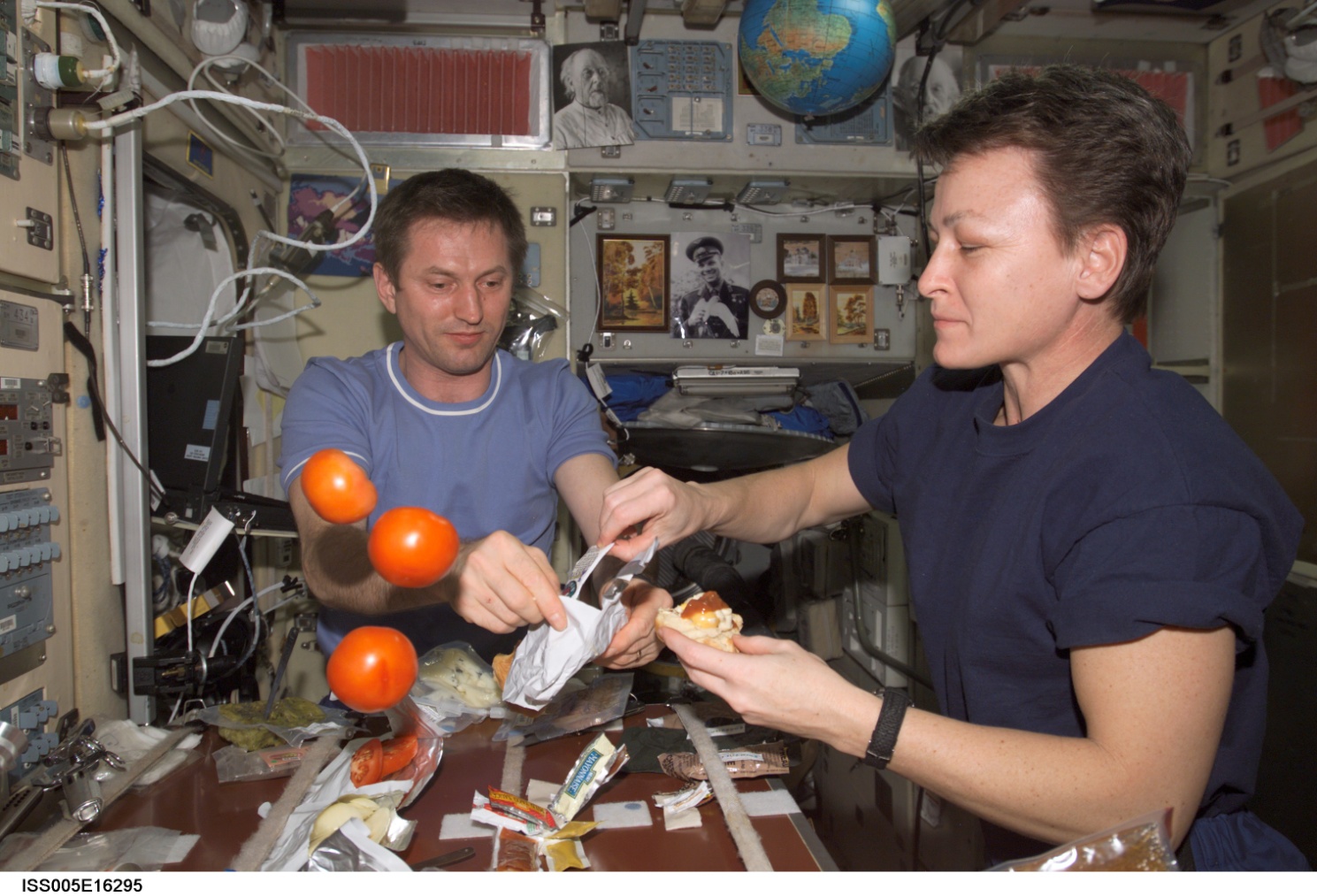 В условиях невесомости вода, да и любая другая жидкость, ведет себя очень своеобразно. Лишенная веса, она легко выскальзывает из сосуда и парит в воздухе, распадаясь на мелкие шарики.
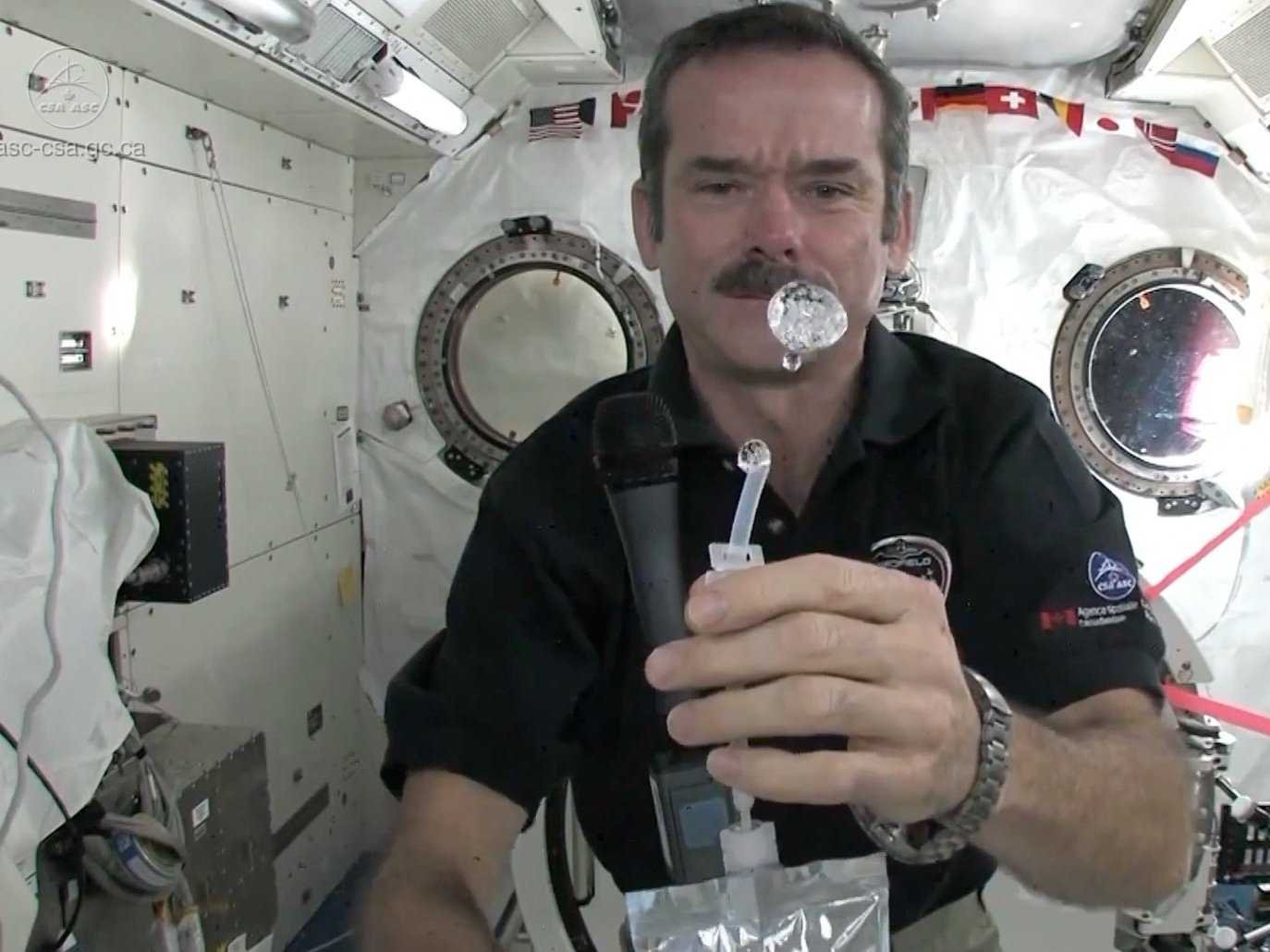 Парящие в воздухе капли жидкости опасны для человека, поскольку с током воздуха могут попасть в дыхательные пути, и он может захлебнуться. Не менее коварно могут повести себя и сухие продукты питания. Такая пища будет распыляться во рту, частицы ее проникнут в дыхательные пути и легкие. Это вызовет в лучшем случае кашель, а в худшем – воспалительный процесс в лёгких.
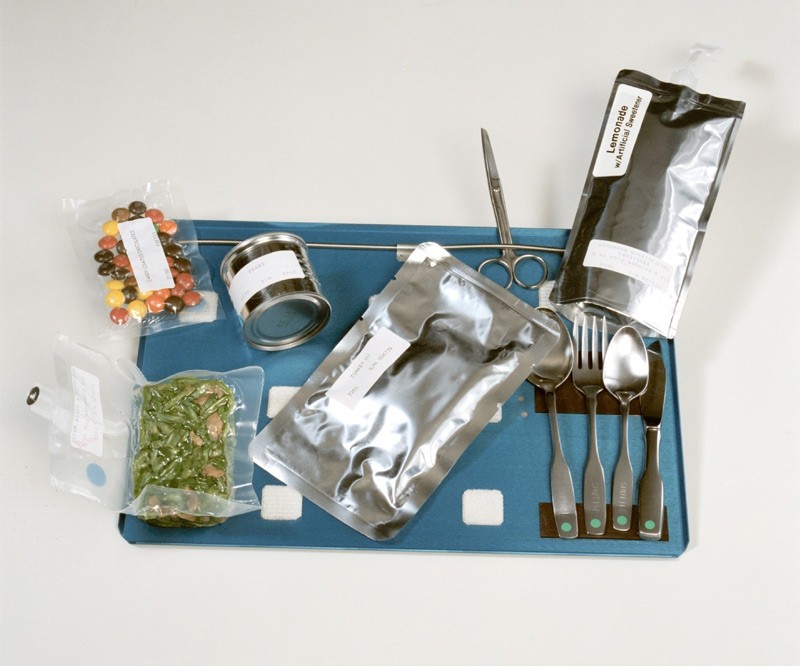 Для питья придуманы специальные стаканы, из которых космонавты высасывают жидкость. Из обыкновенной чашки все бы просто-напросто выплыло.
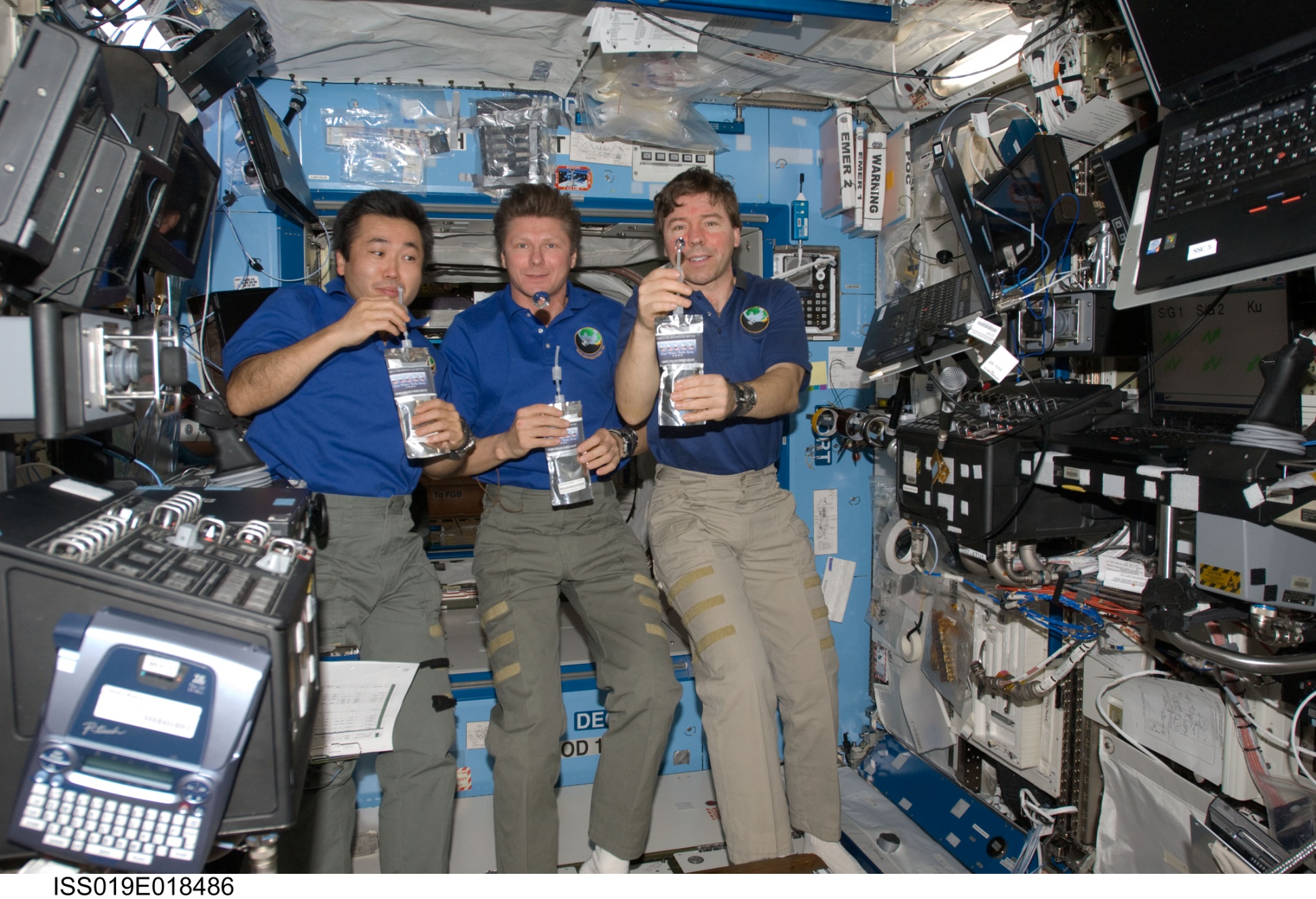 Готовят еду для космонавтов, конечно же, на Земле, затем космонавты берут ее с собой в космос, она уже расфасована в банки. Как правило, еда упакована в тюбики. Изначально материалом для создания тюбиков служил алюминий, но сегодня его заменил многослойный ламинат и коэкструзия. Другая тара для упаковки еды – жестяные банки и пакеты из различных полимерных материалов.
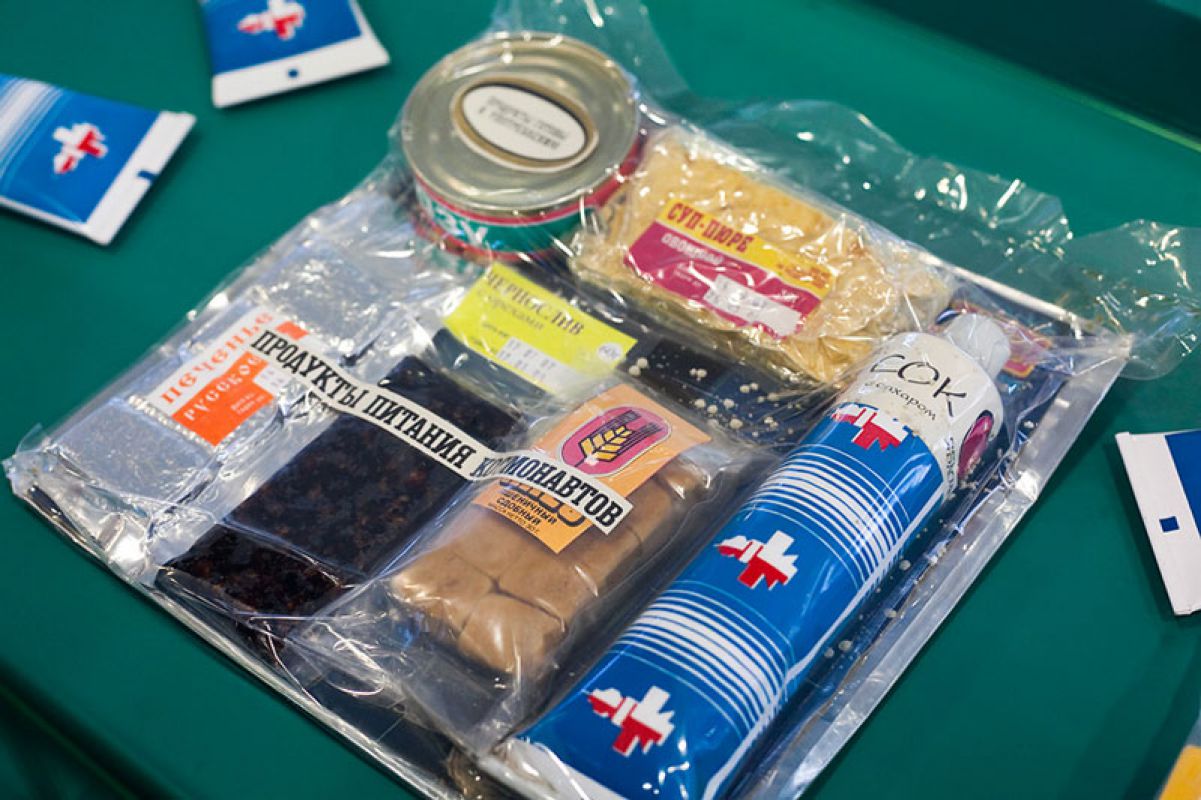 Еда превращена в пюре, которое внешне похоже на детское питание, но по вкусу годится для взрослых. Например, в рацион космонавтов входят такие блюда, как: мясо с овощами, черносливом, крупами, смородиновый, яблочный, сливовый сок, супы, шоколадный сыр, с развитием этой области питания космонавты получили возможность есть даже настоящие котлеты, сэндвичи, спинки воблы, жареное мясо, свежие фрукты, а также клубнику, картофельные оладьи, какао-порошок, индейку в соусе, бифштекс, свинину и говядину в брикетах, сыр, шоколадные пирожные.
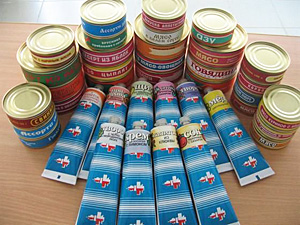 В настоящий момент ассортимент питания Российских космонавтов состоит из более чем 250 блюд. Вот некоторые из видов еды космонавтов в различных типах упаковки:Еда в тюбиках: Борщ, Творог с различными добавками, Мясное пюре;
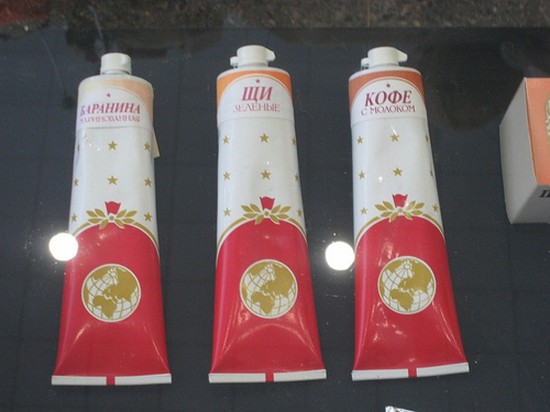 Консервированные продукты в алюминиевых банках по 250 или 100 грамм: Баранина с овощами, Мясо в белом соусе, Ассорти мясное
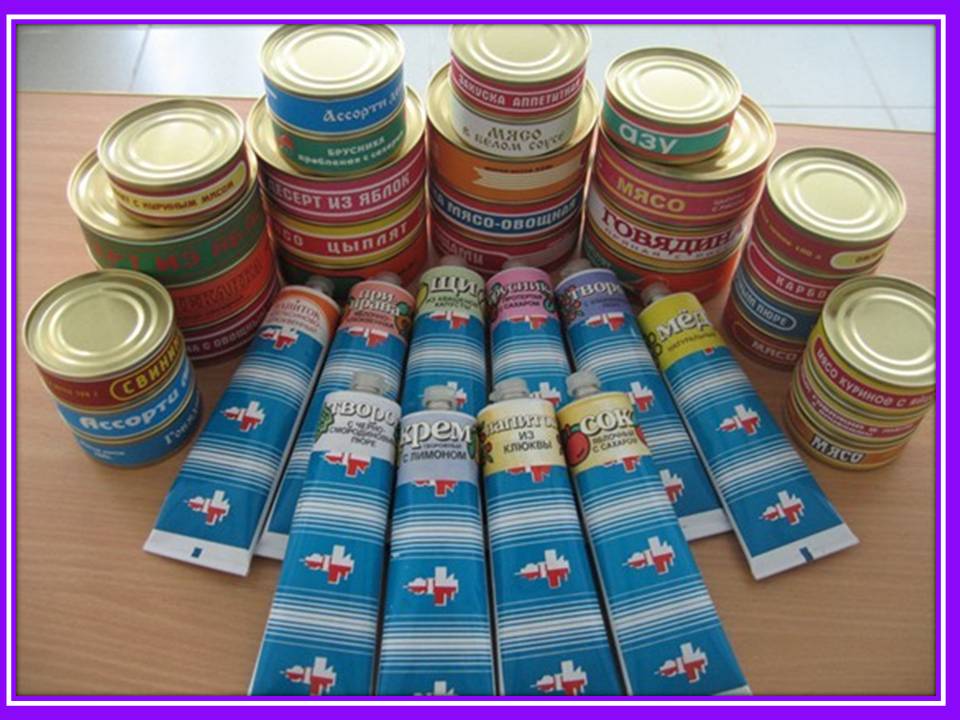 Сублимированные продукты: Гуляш, суп «Харчо», суп «Крестьянский», Рагу овощное с мясом;
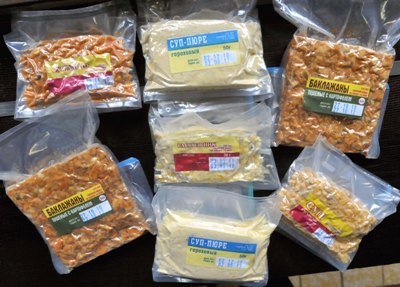 Кондитерские и хлебобулочные изделия: Курага, Мармелад, Печенье, Чернослив с орехами, Палочки из персиков, несколько вида хлеба;
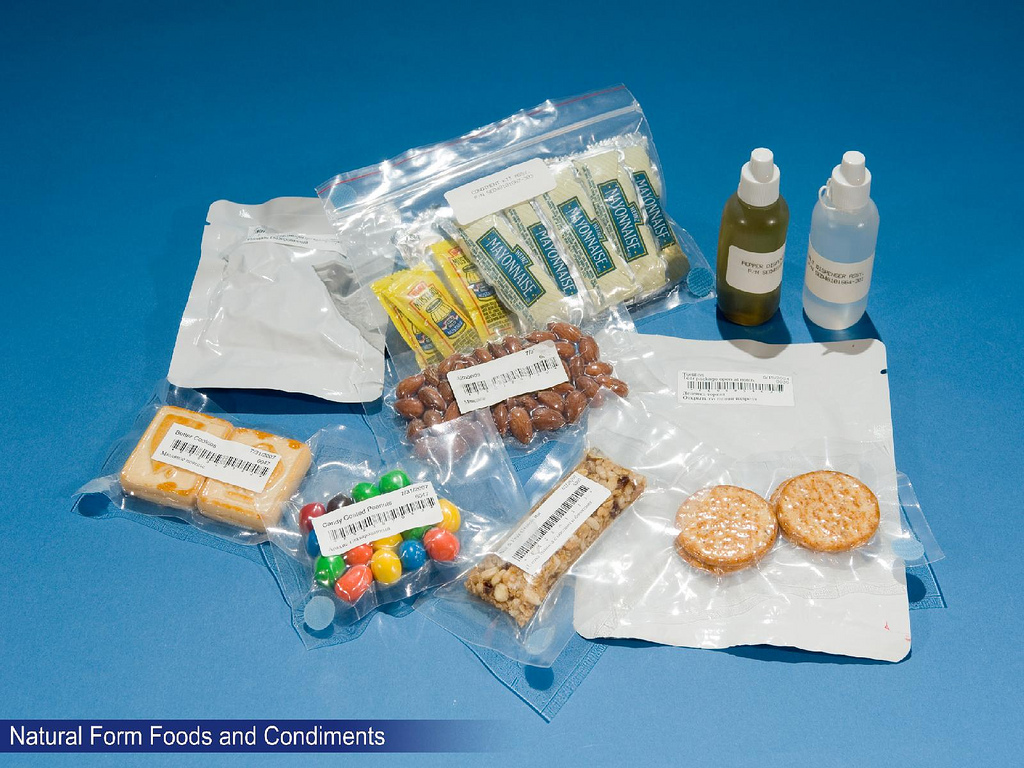 Сухие напитки: Чай, Кофе
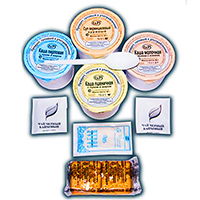 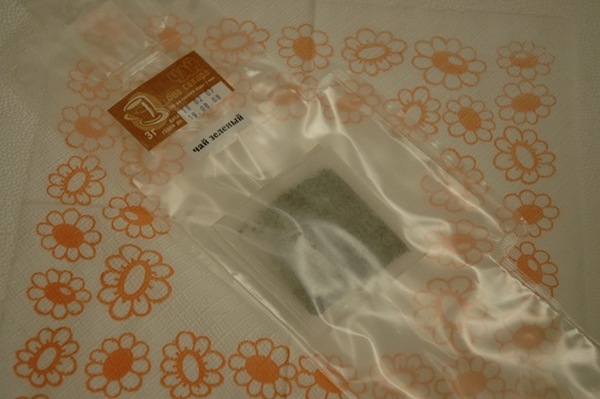 Главное правило обеда для космонавтов состоит в том, что не должно быть никаких крошек. Поэтому хлеб для космонавтов пекут специальный, который не крошится. Именно поэтому хлеб производится маленькими, специально упакованными кусочками. Перед едой его подогревают, как и другие продукты. В невесомости космонавты во время еды также должны следить, чтобы кусочки пищи не падали, иначе они будут плавать по кораблю.
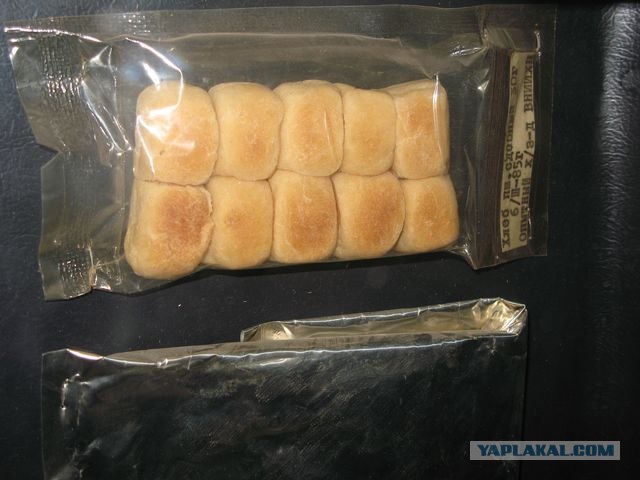 Каждая космическая держава сильно отличается друг от друга в процессе организации питания для космонавтов. Например, космонавты из Китая имеют в своем рационе разные виды зеленого чая, суши и риса. А вот астронавты из США используют для питания в космосе почти стандартные армейские сухие пайки.
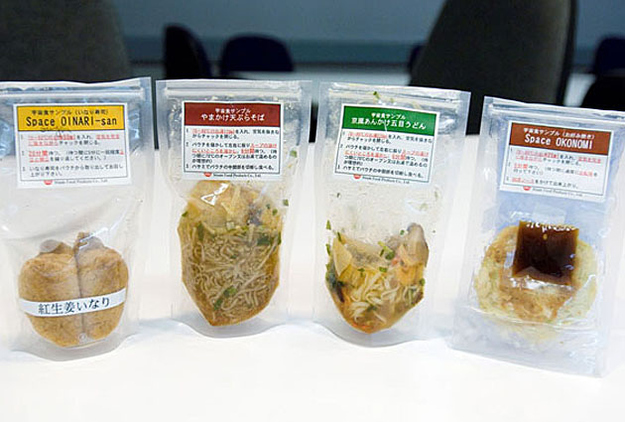 Меню достаточно разнообразное. Главное – пища должна быть в виде высушенного концентрата, упакована герметично и стерилизована с помощью облучения. После такой обработки еда уменьшается практически до размера жвачки. Все, что нужно – залить ее горячей водой, и можно подкрепляться. Сейчас на наших кораблях и станциях даже есть специальные печки, предназначенные для подогрева космической еды.
Пищу подвергают сначала кулинарной обработке, после этого ее быстро замораживают в жидком газе (обычно в азоте). Затем делят ее на порции и помещают в вакуумную камеру. Давление там обычно поддерживают на уровне 1,5 мм рт. ст. или ниже, температуру медленно повышают до 50—60° С. При этом из замороженной пищи лед сублимируется, то есть переходит в пар, минуя жидкую фазу, – пища обезвоживается. Так вода удаляется из продуктов, которые при этом остаются неповрежденными, с неизменным химическим составом. Таким способом можно уменьшить вес пищи на 70%.
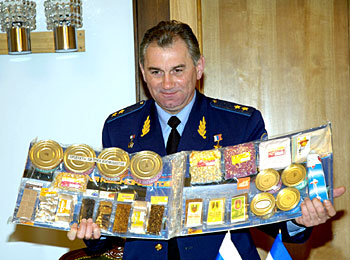 Состав еды меняется и расширяется постоянно.Но, прежде, чем какое-то блюдо добавить в меню, его дают на предварительную дегустацию самим космонавтам, это требуется для оценки вкусовых качеств, которая проводится по 10-балльной шкале. Если данное блюдо оценено в пять или меньше баллов, его, соответственно, из рациона исключают. Повседневное меню космонавтов рассчитывается на восемь дней, то есть оно повторяется каждые последующие восемь дней.
В космосе не ощущается каких-либо сильных изменений во вкусе блюд. Но при этом бывает, что кому-то кажется кислое соленым, а соленое, наоборот, кислым. Хотя это, скорее, исключение. Замечено также, что в космосе нелюбимые в обычной жизни блюда вдруг неожиданно становятся предпочитаемыми.
Где производится еда?Почти вся еда для Российских космонавтов производится на ФГУП «Бирюлевский экспериментальный завод». В настоящее время завод занят выработкой продуктов питания спецназначения и, в том числе, для космонавтов.Вся выпускаемая на заводе продукция вырабатывается из натурального сырья без добавления искусственных консервантов и других веществ типичных для обычной пищевой промышленности.
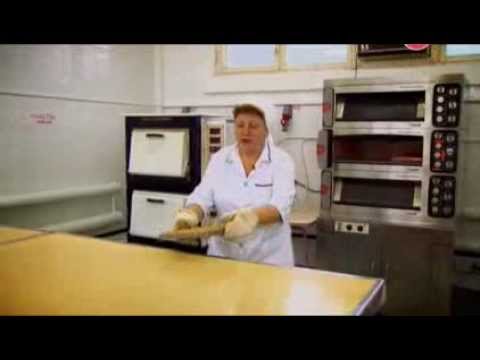 Кроссворд
1.Назовите первого человека в мировой истории, совершивший полёт в космическое пространство?(Гагарин)2. В чем упакована космическая еда? (тюбики).3.Какой праздник (день) мы отмечаем 12 апреля ? (космонавтики)4. Назовите ракету-носитель  первого человека совершивший полёт в космическое пространство.(Восток)5.Самая дальняя от Солнца из планет земной группы? (Марс)6. Какое физическое явление происходит в космосе? (невесомость).7. Какой космодром в Казахстане? (Байконур).
8. Назовите родной город нашего знаменитого героя Советского Союза?( Гжатск)9. Планета на которой мы живем? (земля).10. В какое состояние превращено космическое питание? (пюре). 11. Как  звали собаку, которая  летала в космос?( Стрелка).12.Какая звезда самая близкая к Земле? (Солнце).13.Сколько планет в солнечной системе (девять)